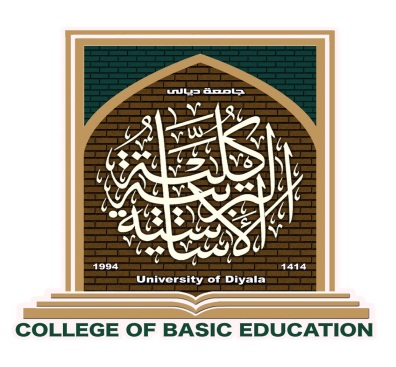 الادارة والاشراف التربوي
أ.م دنيا جليل
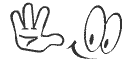 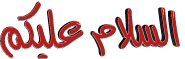 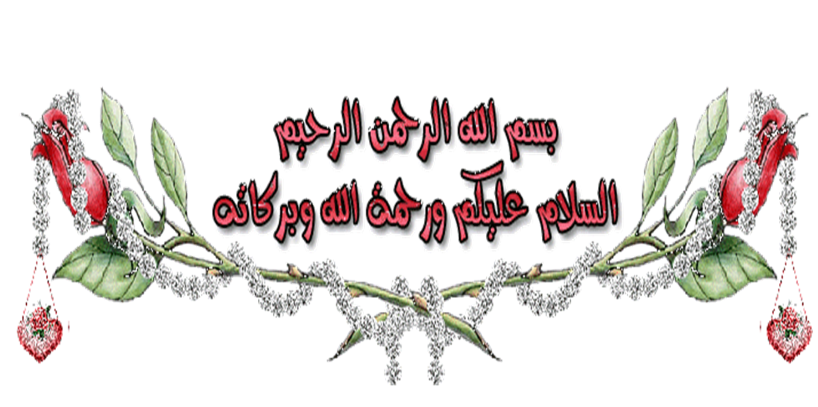 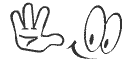 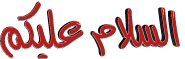 بسم الله الرحمن الرحيم
المحاضرة رقم /3
THE LECTURE IS NUMBER THREE
الادارة والاشراف التربوي
   صفات المدير الناجح في الإدارة المدرسية
تهتم كتب الإدارة بصفة عامة بتناول الصفات الشخصية اللازمة للنجاح في العمل الإداري وتتفق كتب الإدارة التعليمية والمدرسية في تناولها للصفات الشخصية المدير المدرسة. ومن أهم هذه الصفات ما يأتي :- 1- ان توفر الصحة الجيدة بجانبيها الجسمي والنفسي، إذ إن ذلك يزيد من فرص نجاح مدير المدرسة في دورة القيادي.
. 
2- المظهر الشخصي لأنه عامل هام في التأثير على الآخرين وإعطائهم انطباع طيب.
 ۳- الطلاقة اللفظية والقدرة على التعبير لانه الوسيلة الهامة في نقل أفكاره إلى الآخرين.
 4- قوة الشخصية وقدرته على التأثير في الآخرين وجذب ثقتهم فيه. 
ه-  القدرة على تكوين علاقات إنسانية نشطة، وتبني القيادة الديموقراطية الرشيدة
وميله إلى التجديد والتغير العلمي المدروس.
6- التمتع بكفاءة علمية عالية في العمل الإداري م ن حيث الخبرة والمهارة والتجديد نحو التطوير والإبداع والابتكار في قيادة العمل التربوي في المدرسة. ) 
7- القدرة على تحمل المسؤولية المناطة به من حيث حسم الأمور والخلافات التي تعرقل سير العمل في المدرسة. 
۸-  أن يكون حسن السيرة والسلوك ويتمتع بسمعة مشهود لها في الماضي والحاضر. 
۹- أن يكون شجاعا في اتخاذ قرارات سليمة وحكيمة مبنية على المشاورة م والمشاركة للآراء ومقترحات العاملين في المدرسة.
۱۰- أن يعتمد الصدق والوضوح والموضوعية في عرضه للأمور، دون تميز أو ،  محاباة حتى يحظى باحترام الجميع ويكسب ثقتهم . 
11- أن يكون متزنة انفعالية فلا يغضب بسرعة و أن يكون مرنا في مواجهة المشكلات.
۱۲- أن يكون لديه قوة التأثير على العاملين معه، و إيجاد روح الانتماء للمدرسة
والاندماج فيه.
۱۳- أن يكون لديه القدرة على العمل الجماعي التعاوني ليستطيع مع المعلمين والعاملين الآخرين معه من تأدية المهمات التربوية للمدرسة على الوجه الأكمل. 
14- أن يكون مطلعا على مفاهيم الإدارة الحديثة وأساليبها.
 15- أن يكون واعيا ومدركا بالمهمة الملقاة على عاتقه باعتبار أن المدرسة إحدى الوسائل المهمة لبناء الإنسان وبالتالي بناء المجتمع المنشود.
الواجبات والمهمات الإدارية والتنظيمية لمدير المدرسة
 تشغل الواجبات والمهمات الإدارية والتنظيمية عادة معظم رجل الإدارة وينطبق هذا على مدير المدرسة . ومن الشكاوي الشائعة بين العاملين في ميدان الإدارة المدرسية أن معظم وقتهم يضيع في الأعمال الإدارية الجانبية والروتينية وانهم لذلك لا يجدون من الوقت ما يسمح لهم بدراسة الأشياء التي يعتقدون أنها تمثل الأهمية الكبرى في عملهم ويعنون بها الجوانب الفنية التي تتعلق بتحسين العملية التربوية بجوانبها المختلفة. ولكي يحقق مدير المدرسة وظائفه الإدارية أن يقوم بالمهمات والواجبات الآتية:-
1- إعداد الخطة السنوية للمدرسة بمشاركة المعلمين والإشراف على تنفيذها. 
۲- الإشراف على سير التدريسات وملاحظة الخطط التدريسية وزيارات المعلمين وعقد اللقاءات والاجتماعات معهم. 
٣- تنظيم جدول توزيع الحصص بشكل يراعي فيه اختصاصات المعلمين ومصلحة التلاميذ ورغبات المعلمين وظروفهم الخاصة 
 4- تشكيل اللجان الامتحانية من المعلمين والإشراف على سيرها وما يتعلق بعملها.  
 ه- تنظيم الأنشطة اللاصفية والعمل على تنفيذها وتشكيل اللجان الخاصة بها ووضع برنامج زمني على مدى أيام السنة.
6- متابعة تنفيذ المناهج المقررة والمساهمة في تذليل الصعوبات التي تواجه المعلمين والطلبة لتقويم وتعديل المناهج بما يتلائم والفلسفة التربوية. 
۷- متابعة المستوى العلمي للتلاميذ، ومدى تقدمهم.
 ۸- إرشاد وتوجيه التلاميذ والعمل على حل مشكلاتهم المدرسية.
9- تنظيم اجتماعات مجالس الآباء والمعلمين والتخطيط لها وإدارتها .
 10-المحافظة على الضبط والنظام في المدرسة.
11- توثيق صلة المدرسة بالبيئة المحلية والتعاون معها للتغلب على الصعوبات التي تواجه المدرسة.
 ۱۲- توفير الأثاث واللوازم المدرسية والوسائل التعليمية والعناية بها.  
13- توفير الخدمات الصحية والعلاجية للتلاميذ في المدرسة. 
14- إعداد وتنظيم ميزانية المدرسة بإيراداتها ومصروفاتها. 
15- التعاون مع المشرفين التربويين عند زيارتهم المدرسة.
16- الرد على الكتب الرسمية والاتصالات الهاتفية التي ترد من المديرية العامة للتربية.
 ۱۷- نشر الوعي الوطني والقومي في المدرسة وتحقيق النمو الذاتي في العمل الإداري.
۱۸- المحافظة على السجلات المدرسية وتنظيم الجرد السنوي وإعداد تقرير شامل فيه.
 ۱۹- مساعدة المعلمين والعاملين على فهم أدوارهم المهنية لتقويم أدائهم في عملهم.
نظريات الإدارة التربوية 
معنى النظرية:-  لقد أشار الياس إلى أن النظرية في الماضي لم تتعدى نوعا من الافتراض والتخمين الفلسفي الذي لا يمكن التحقق منه، حيث افترض الناس انهم يعيشون في عالم ثابت تحكمه قوانین ثابتة وحقائق روحية أبدية. وفي ميدان الإدارة تعني النظرية مجموعة الفرضيات التي تشكل نظام للاستدلال يساعد على الاستنباط :-
وعرف (فيكلFIEGL ) النظرية بأنها : مجموعة من الافتراضات التي يمكن أن تستمد منها باستخدام الإجراءات المنطقية الرياضية مجموعة اكبر من القوانين التطبيقية. وبذلك فأن النظرية تزودنا بتفسير لهذه القوانين التطبيقية، وتوحد المجالات غير المتجانسة للمادة أو الموضوع الذي تميزه القوانين التطبيقية.
معايير نظرية الإدارة التربوية:-
لقد اقترح (جرينتس GRIFFITHS) أربعة معايير للاستخدام النظرية ف ي الإدارة هي:
 1- النظرية كدليل للعمل:-
 أن النظرية التي لا يكون بمقدورها تزويد الإداري بالتوجيه المناسب في عمله تعد نظرية فقيرة .فالمساعدة التي يحصل عليها الإداري م ن النظرية لا تتعلق بما ينبغي عمله، وانما بما سيحدث عندما يعمل شيئا معينا ، أي أن النظرية تناولت مترتبات الحدث أو نتائجه.
 ٢- النظرية كدليل لجمع الحقائق:-
 تعد الحقائق أساسا لبناء النظرية . و عليه ينبغي البدء بجمع الحقائق عند بناء النظرية. والسؤال الذي يمكن طرحه، أية حقائق تجمع ؟ وفي الواقع، أن أية حقائق بدون أسباب تجعل عملية جمع المعلومات لانهائية، ومن ثم ينتقد عن حل المشكلة أكثر من النقطة التي بدأنا منها.
۳- النظرية كدليل للمعرفة الجديدة:- أن من أهم النتائج التي تزودنا بها النظرية هي المعرفة الجديدة التي توصلت إليها بعض الأبحاث. فإذا كانت النظرية مجرد وصف لما هو معروف، فإنها تعد نظرية ضعيفة. أما النظرية الجيدة فهي التي تستخدم كدليل للمعرفة الجديدة وذلك من خلال اقتراح القروض القابلة للاختيار من جانب الباحث، وتؤدي في النهاية إلى الكشف عن المعلومات الجديدة.
 4- النظرية كدليل لشرح طبيعة الإدارة: - أن من أهم الاستخدامات القيمة للنظرية هو الاستعانة بها في شرح الظاهرة موضوع البحث، وعليه فأن أي نظرية إدارية يجب أن تساعد رجل الإدارة في فهم ماهية الإدارة من خلال تفسير طبيعة المواقف الإدارية وتسليط الضوء عليها .
أنواع النظريات في الإدارة التربوية:- 
١- نظرية الإدارة كعملية اتخاذ قرار:-
 يعد اتخاذ القرار محور العملية الإدارية وجوهرها، ولذلك ينبغي على الإدارة أن تفهم بشكل دقيق عملية اتخاذ القرار يبدو من النموذج (جريفتس) لاتخاذ القرار إن العملية التي بموجبها يتخذ القرار بحاجة إلى نوعين من المعرفة ينبغي أن يمتلكها الإداري وهما المعرفة المهنية والمعرفة عن موقف معين. ويتم الحصول على النوع الأول من المعرفة من الدراسات والأبحاث وما توصلت إليها من نتائج في مجال الإدارة التربوية،.
ومن خلال الممارسة للعمل الإداري التي تضفي خبرات جديدة متوالية على مر السنوات في مجال عمل رجل الإدارة فضلا عن النظرية التربوية التي يعتمدها الإداري والتي يحدد بموجبها سلوكه في التعامل مع المواقف المختلطة التي يواجهها . أما النوع الثاني فهو تلك المعرفة التي يمكن وصفها بأنها متخصصة بموقف أم مجال معين تقوده إلى كيفية جمع المعلومات ذات العلاقة بموضوع المشكلة من موارد مالية ينبغي توفيرها، وتقديم الأولويات، والمشكلات التي قد تواجه في أثناء التطبيق.
أما عملية اتخاذ القرار فقد وصفها (جرينتس في أنموذجه هذا بأنها تبدأ بموقف وسيط يمثل حالة من الشعور بعدم الرضا، أي إن الموقف يتطلب . حلا، ولتحقيق الحل المناسب ينبغي تحديد المشكلة التي أدت إلى الشعور بعدم الرضا، وذلك من خلال جمع المعلومات الكافية والدقيقة عنها من اجل صياغة البدائل التغلب على المشكلة. وبعد أن تتوفر لدى الإداري عدة بدائل يقوم بموازنتها اعتماد على نتائج الأبحاث وخبرته المهنية واطلاعه على النظريات التربوية وأي من هذه النظريات يراها اكثر ملائمة،
كما يقوم بعملية الموازنة للبدائل المتاحة على ما متوفر لديه من أموال، والأولويات التي ينبغي أن يأخذها بنظر الاعتبار للاحتياجات فضلا عن المشكلات التي يتوقع حدوثها عند تطبيق أحد البدائل .وبعد اختيار البديل الأنسب يتخذ القرار في ضوء المؤشرات أعلاه، ثم تأتي مرحلة جديدة هي مرحلة التنفيذ وما تتطلبه من خطوات وما يرافقها من عملية تقويم ومتابعة مستمرين لتحقيق الهدف من القرار ويوضح الشكل النموذج التخطيطي لعملية اتخاذ القرار.
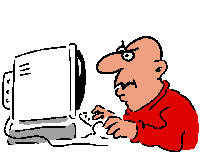 تعّلم أكثر بوقت أقصر
تعّلم أكثر بوقت أقصر
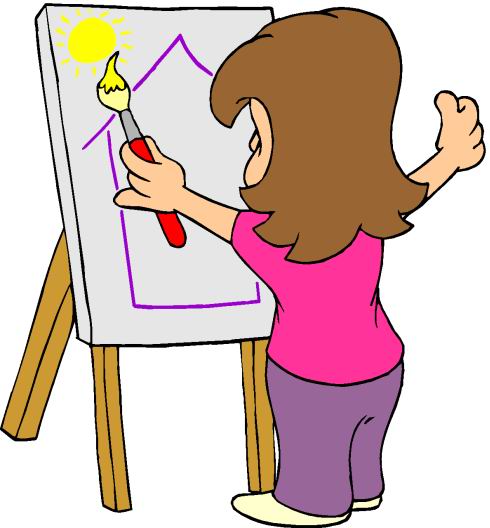 شكراً لإصغائكم 

تحياتي
أ.م دنيا جليل